Modul 1
Kompetenzen, um Erwachsene bei der Nutzung digitaler Gesundheitsdienste zu unterstützen
Dieses Modul wurde im Rahmen des Projekts E-HEALth Literacy (Akronym HEAL) entwickelt, das vom Erasmus+ Programm der Europäischen Kommission finanziert wird. Es handelt sich um eine KA2 Erasmus+ Strategische Partnerschaft mit der Referenz 2021-1-DE02-KA220-ADU-000026661. Disclaimer:
Von der Europäischen Union finanziert. Die geäußerten Ansichten und Meinungen entsprechen jedoch ausschließlich denen des Autors bzw. der Autoren und spiegeln nicht zwingend die der Europäischen Union oder der Europäischen Exekutivagentur für Bildung und Kultur (EACEA) wider. Weder die Europäische Union noch die EACEA können dafür verantwortlich gemacht werden.

Datum: August 2023

Projektergebnis-Nr. PR2
Authoren / Ko-Authoren:
Stiftung Digitale Chancen: Dörte Stahl, Nenja Wolbers
Asociacija “Viešieji interneto prieigos taškai”: Monika Arlauskaitė, Laura Grinevičiūtė
IASIS NGO: Athanasios Loules, Theodora Alexopoulou, Ilias - Michael Rafail
Ynternet.org: Leonor Afonso, Thanasis Priftis
Simbioza Genesis, socialno podjetje: Brigita Dane


Lizenz: Creative Commons Attribution-ShareAlike
4.0 International
Ausgenommen von dieser Lizenz sind alle 
Nicht-Text-Inhalte wie Fotos, Grafiken und Logos
Impressum
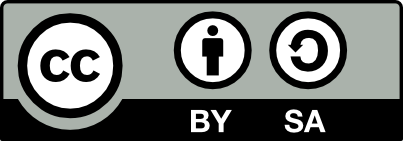 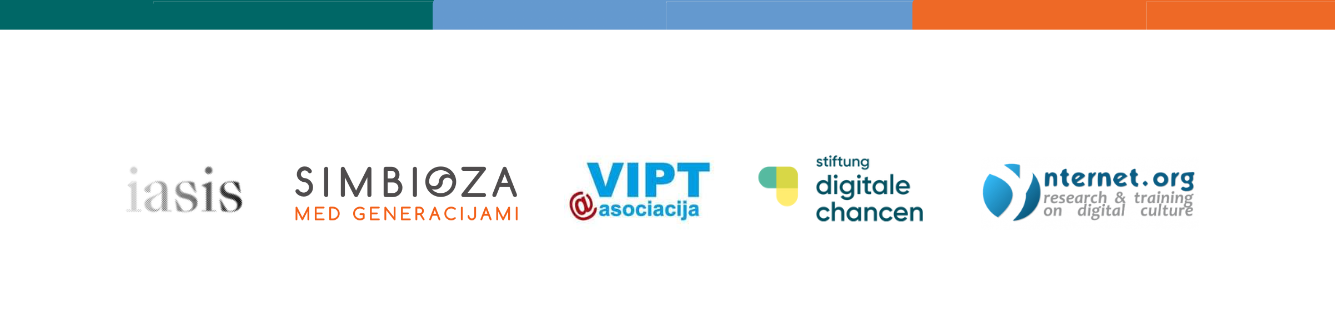 Was fällt Ihnen spontan zu diesen Begriffen ein:

Lernen / Bildung / Beratung
&
Erwachsene
Ein Blick in die Erwachsenen-bildung
[Speaker Notes: Let‘s write on the board …]
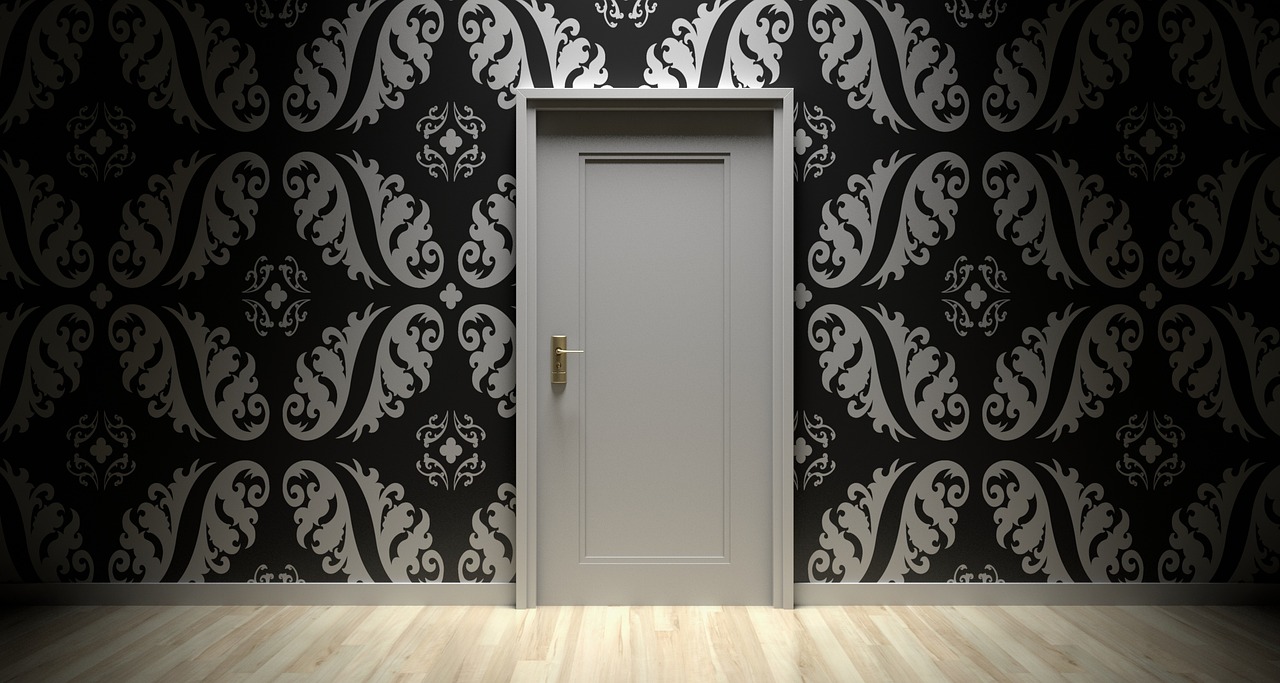 Was passiert nach dieser Schulung?
Wohin geht die Reise?
Welche Möglichkeiten der Vermittlung gibt es?
[Speaker Notes: Bild: https://pixabay.com/de/photos/t%C3%BCr-geschlossen-eingang-zimmer-1756962/ - qimono]
Schulung / Training / Workshops
Beratung
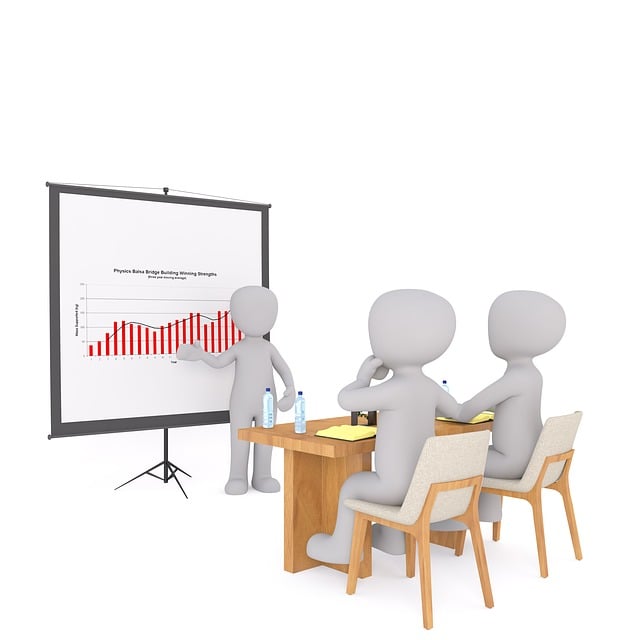 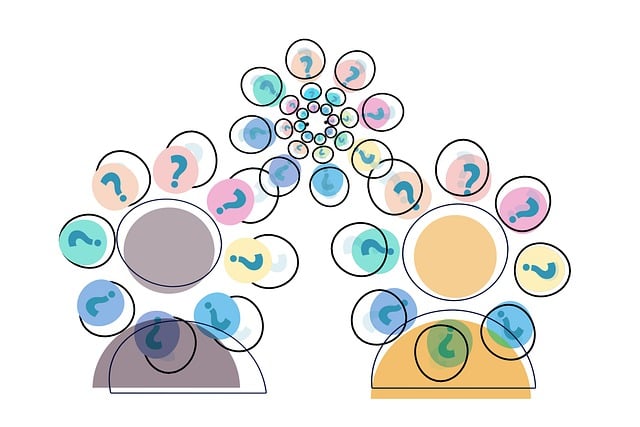 Informationen aufbereiten /  verfügbar machen
Info-Veranstaltungen / Vorträge
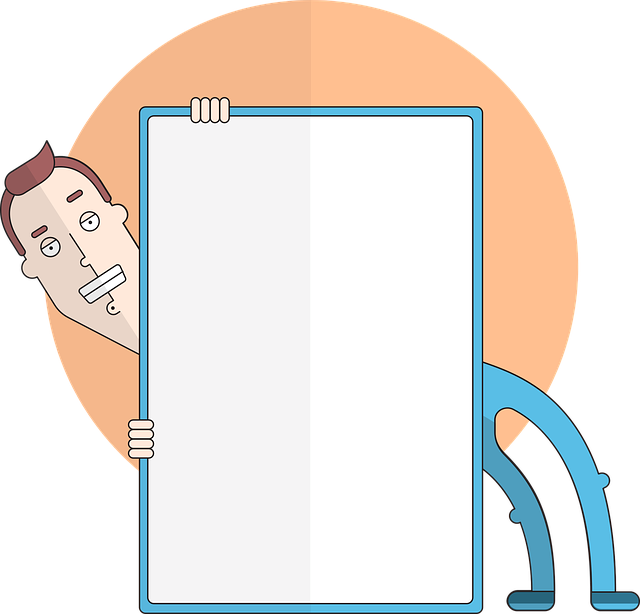 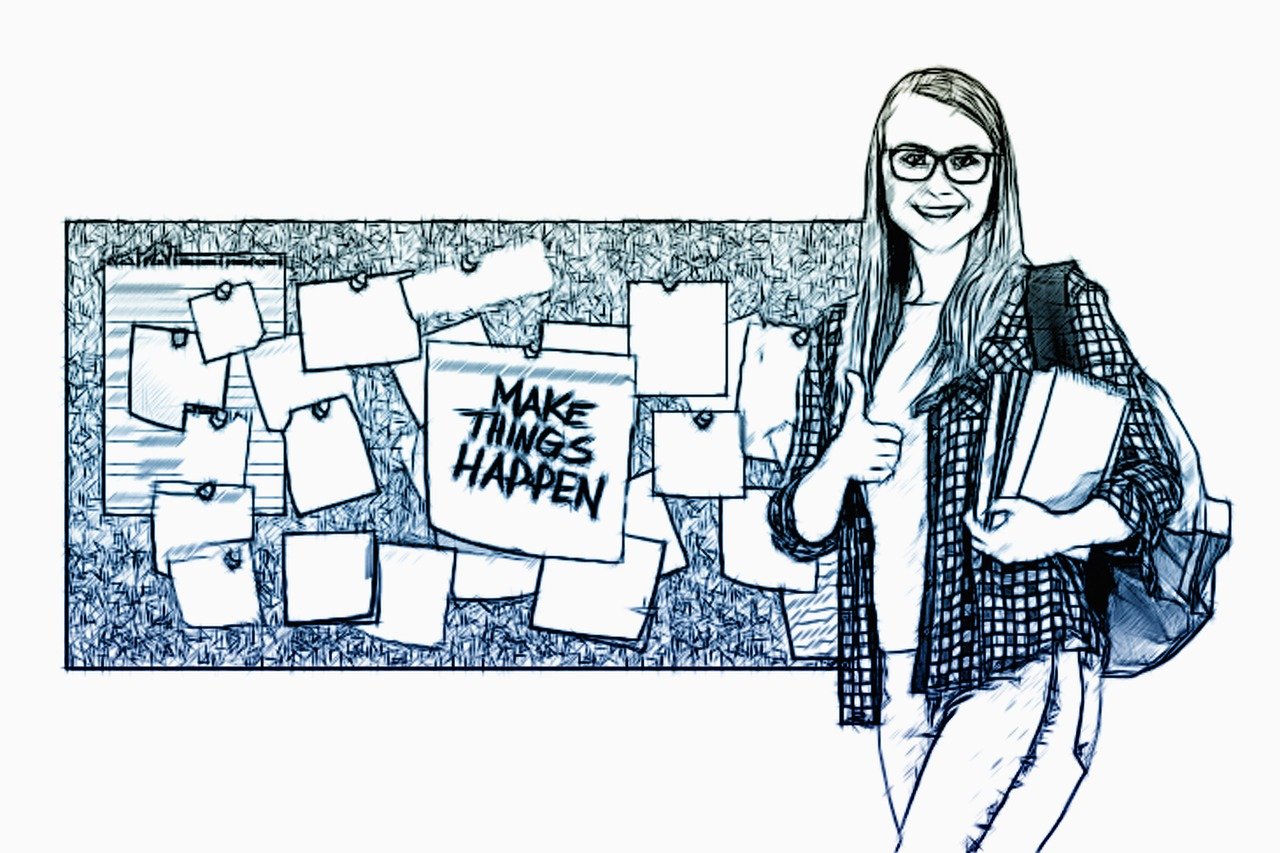 Worin sehen Sie die größten Herausforderungen / Probleme / Schwierigkeiten

in Hinblick auf:


 die Teilnehmenden /  zu Beratenden

 auf die Gestaltung / Durchführung      … Ihres Angebots
?
Heraus-forderungen
Formale Bildung
Drei Bildungs-/ Lernsettings
Non-formale Bildung
Informelle Bildung
=
Informelles Lernen
[Speaker Notes: Let‘s write on the board …]
Non-formales Beratungssetting
Zwei Beratungs-settings
Informelles Beratungssetting
informelle Gespräche, die Beratung nicht als Ziel haben;z.B. Hinweise / Tipps geben, eine Information weitererzählen …
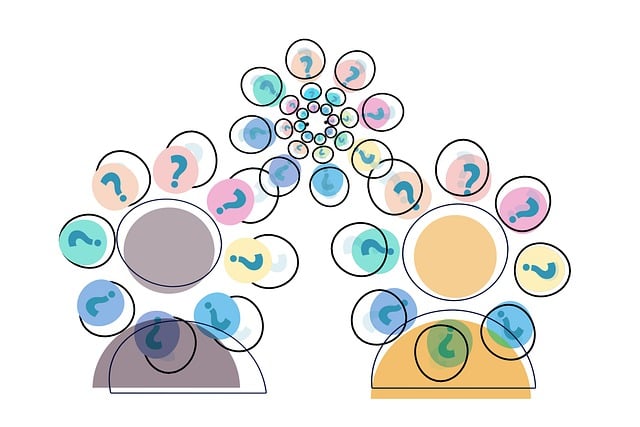 Beratung … ist mehr als Fragen beantworten

Zuhören (sichtbar = aktiv)

Verstehen / Herausbekommen:
Worum geht es in der Sache?
Was möchte die Person von mir / was erwartet Sie? (konkrete Tipps, Empfehlungen, Überblick, Bestätigung …?)
Was man verstanden hat, in eigenen Worten wiedergeben  - nicht sofort annehmen, dass man das Anliegen / die Person verstanden hat („Ja, das kenn ich. Also bei mir…“)

Rat geben, der auf die Bedürfnisse und die Situation der Person zugeschnitten ist.Voraussetzung: 
eigene Bedürfnisse, die eigene Situation, persönliche Annahmen, Ansichten und Herangehensweisen nicht auf die andere Person übertragen.
Individualität anerkennen und schätzen.
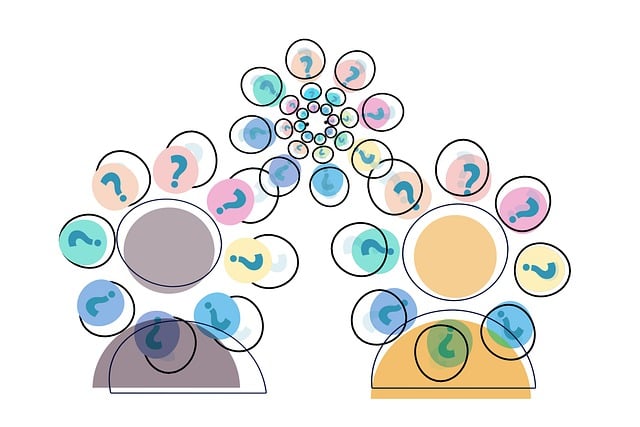 Für Beratung zu digitalen Gesundheitsthemen und -Anwendungen gilt:

Keine Diagnosen stellenKeine Annahmen / Vorstellungen / Ideen zur Diagnose („Das kann auch xy sein. „Das sieht so aus / hört sich an wie …“ …)

Immer beachten, dass Gesundheitsinformationen sensible Daten sind.
Beratung:
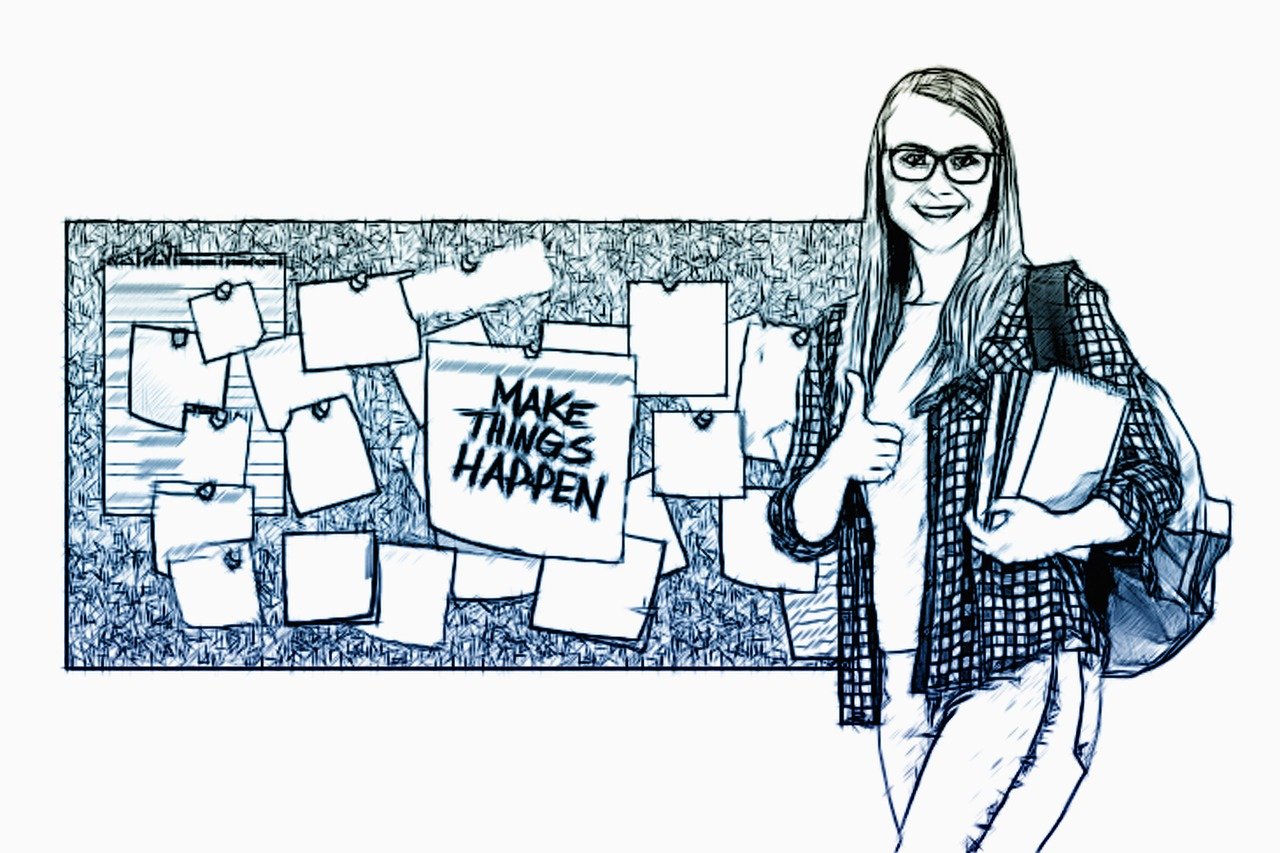 Informationen zu digitalen Gesundheitsthemen und –Anwendungen verfügbar machen:

Informationen zusammenstellen 
alle Arten von Materialien, Infografiken, Videos, Vorträge, Podcasts …
Pinnwand, Tisch … ein Ort, an dem Material zum Thema verfügbar ist
Denkbar ist auch ein digitaler Ort, über den Informationen zugänglich gemacht werden (ein Link, über den man weitere Links erhält)
Das Projekt stellt eine Linkliste zur Verfügung unter: https://heal-digital.org/de/links-2/
Eigene Visualisierungen erstellen (Bilder, Grafiken …)
Informationen aufbereiten / verfügbar machen
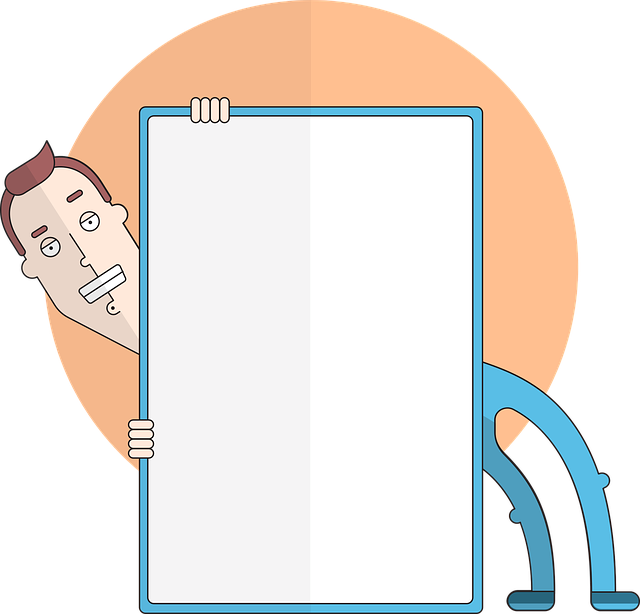 Informationsveranstaltungen / Vorträge durchführen oder organisieren:

Eigene Infoveranstaltungen und Vorträge anbieten 
Themen vorbereiten, Veranstalter suchen und finden, Themen entsprechend aufbereiten
Einladung von Experten, Spezialisten …, die in ansprechender Art und Weise über digitale Gesundheitsthemen informieren
Info-Veranstaltungen / Vorträge
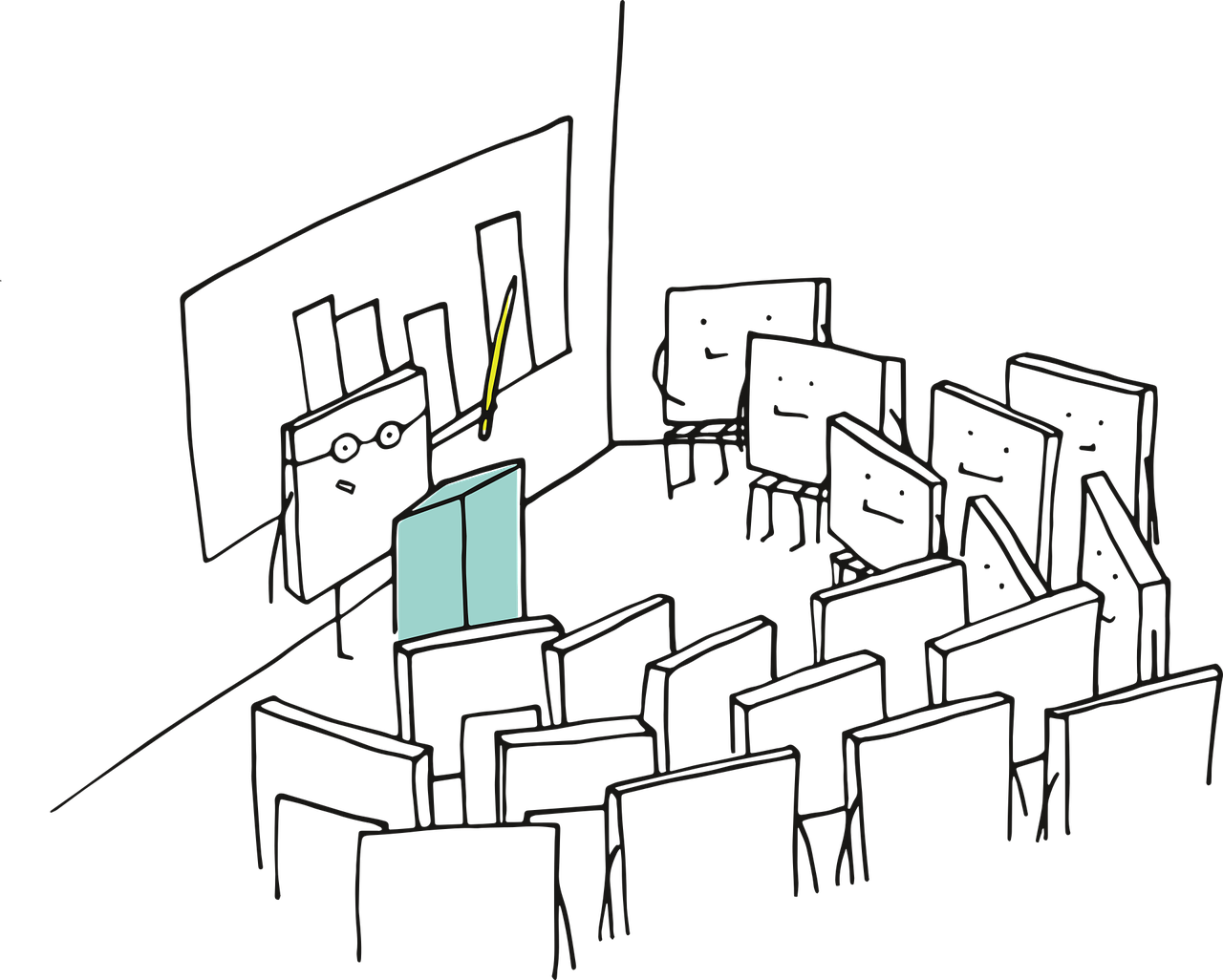 Für Vorträge und Workshops:Wie lernen Erwachsene?Was gilt es zu beachten?
[Speaker Notes: Bild:https://pixabay.com/vectors/pixel-cells-lecture-lecture-hall-3976296 - manfredsteger]
Der Prozess der Aneignung von Wissen und Erfahrung.
Source: Knowles M.S.  et. all (2015) Adult Learner: The Definitive Classic in Adult Education and Human Resource Development, http://intrpr.info/library/books/knowles-the-adult-learner.pdf  


  
„In der lernpsychologischen Perspektive wird Lernen demnach als Prozess der relativ stabilen Veränderung des Verhaltens, Denkens oder Fühlens auf Grund von Erfahrung oder neu gewonnenen Einsichten aufgefasst.“Stangl, W. (2023, 22. Mai). Lernen – Online Lexikon für Psychologie & Pädagogik.https://lexikon.stangl.eu/551/lernen
Lernen, was ist das?
[Speaker Notes: Let‘s write on the board …]
Wissenschaft, von der Bildung Erwachsener;
Erwachsenen beim Lernen zu helfen(Pädagogik: die Kunst und Wissenschaft des Unterrichtens von Kindern)

Hauptannahme: Erwachsene lernen anders als Kinder
Source: 10 Simple Principles of Adult Learning: https://www.wgu.edu/blog/adult-learning-theories-principles2004.html#close
Das Lernen Erwachsener:Andragogik
[Speaker Notes: Let‘s write on the board …]
Hauptannahme: 
Erwachsene 
lernen 
anders 
als Kinder.
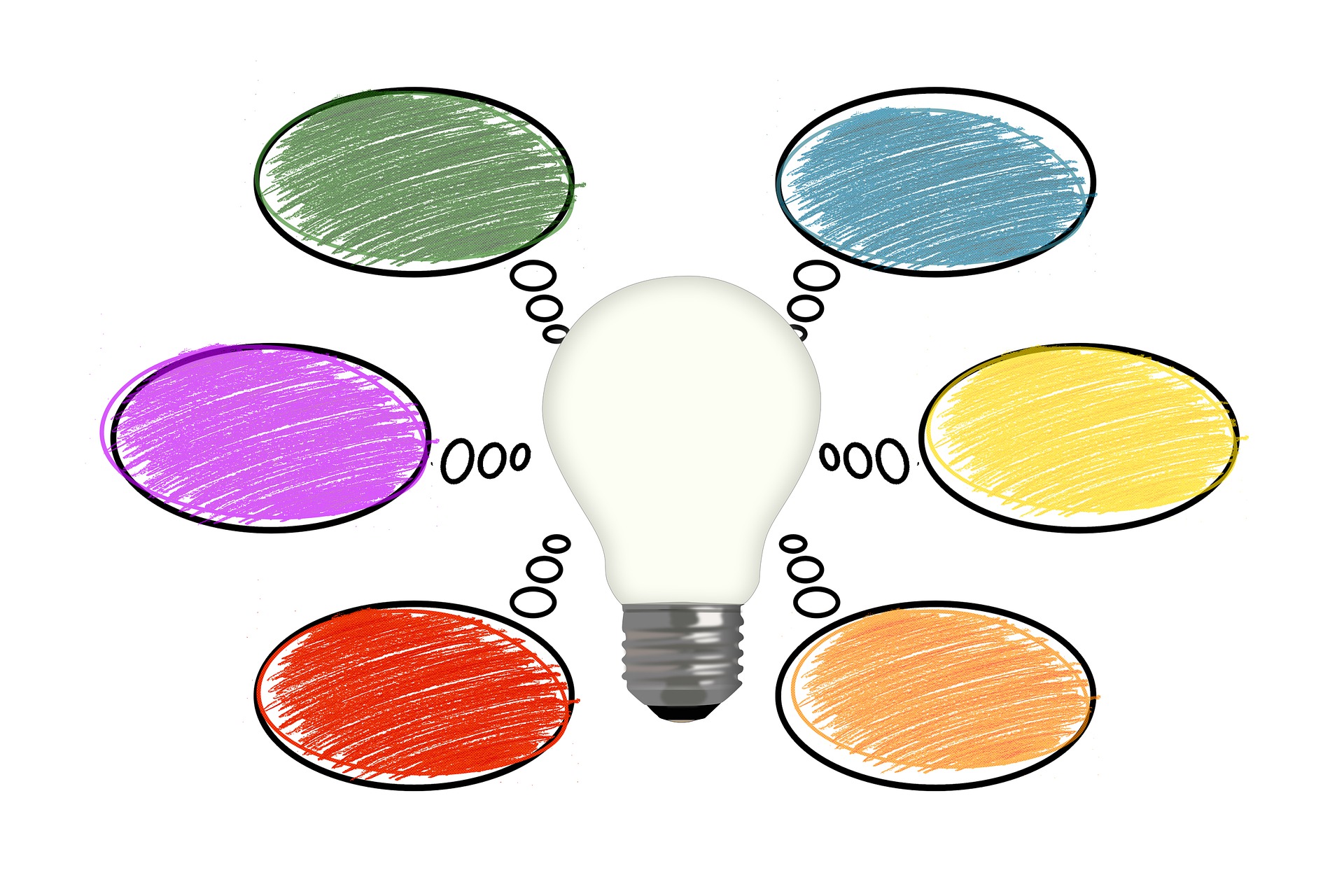 Das Lernen Erwachsener:Andragogik
Wie „anders“ lernen wir?
[Speaker Notes: Let‘s write on the board …]
Kernelemente oder: 
Warum lernen Erwachsene anders als Kinder?

Erwachsene:
haben den Wunsch nach selbst gesteuertem Lernen 
möchten ihre Erfahrungen in den Lernprozess einbringen 
wollen ihre Lernbereitschaft selbst unter Beweis stellen
wollen (oft) lernen, um die Probleme ihres Alltags zu lösen 
Quelle: Stangl, W. (2023, 26. April). Andragogik – Online Lexikon für Psychologie & Pädagogik
Das Lernen Erwachsener:Andragogik
[Speaker Notes: Let‘s write on the board …]
Erwachsene …

müssen wissen, warum sie etwas lernen sollten
brauchen eine innere Motivation = wollen wissen, wie das Lernen ihnen konkret helfen wird
bringen Vorkenntnisse und Erfahrungen mit, die eine Grundlage für ihr Lernen bilden
sind selbstgesteuert sind und wollen ihr Lernen selbst in die Hand nehmen; Minimum an Anleitung und ein Maximum an Autonomie bieten 
finden aufgabenorientiertes Lernen, das mit ihrer eigenen Lebenswirklichkeit übereinstimmt, relevant
weniger flexibel

Source and further reading: 10 Simple Principles of Adult Learning,
https://www.wgu.edu/blog/adult-learning-theories-principles2004.html#close
Charakteristik von erwachsenen Lerner*innen
[Speaker Notes: Let‘s write on the board …]
Zeitmangel (Arbeit, Kinder usw.)
Selbstzweifel (zu alt zum Lernen)
finanzielle Hindernisse
Widersprüche (als Ergebnis des Konflikts zwischen dem, was wir bisher gelernt haben, und dem neu erworbenen Wissen)
Lern-Erfahrungen:Negative Lernerfahrungen: Ich kann so etwas nicht.Festgefahrene Erwartungen: Es muss alles so sein wie in der Schule.


Source: 10 Simple Principles of Adult Learning, https://www.wgu.edu/blog/adult-learning-theories-principles2004.html#close
Hindernisse beim Lernen von Erwachsenen
[Speaker Notes: Let‘s write on the board …]
Nützliche und relevante Beratungs-/Lernerfahrungen schaffen, die auf die Altersgruppe und die Interessen der Lernenden abgestimmt sind
Erleichterung der Informationsaufnahme durch 
alle Arten von Materialien, Referenzen, Infografiken, Videos, Vorträge, Podcasts …
Visualisieren (Bilder, Grafiken …)
Einladung von Experten, Autoren, Professoren und andere Spezialisten 
Informationen stückeln
Humor einsetzen 
Offene Fragen stellen und für unerwartete Antworten offen sein
Respekt / Wertschätzung zum Ausdruck bringen
Um Feedback bitten

Source: 17 Tips To Motivate Adult Learners, https://elearningindustry.com/17-tips-to-motivate-adult-learners
Wie motivieren und erklären?
[Speaker Notes: Let‘s write on the board …]
Projekt-Koordination:
Stiftung Digitale ChancenChausseestr. 1510115 Berlinhttps://www.digitale-chancen.de/

Bildnachweise
Folie 3: https://pixabay.com/de/photos/t%C3%BCr-geschlossen-eingang-zimmer-1756962/ - qimono
Folie 4, 15: https://pixabay.com/ 
Folie 12: https://pixabay.com/vectors/pixel-cells-lecture-lecture-hall-3976296 - manfredsteger
Quellen und Nachweise
[Speaker Notes: Zuordnen zu den Modulen - mündlich]